Sustainability in Healthcare
By Dr Danny Lamdin
Aims and Objectives
Background
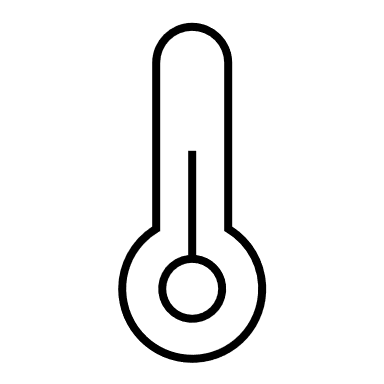 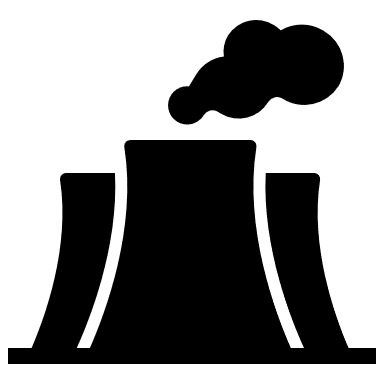 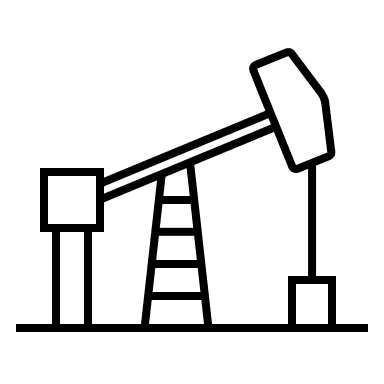 Climate change has been described by some as the biggest health threat worldwide of the 21st century 
Increasingly, long-term illnesses are triggered by air pollution and communities living in disaster zones due to climate change 
Global healthcare sector's carbon footprint is equivalent to 4.4% of global net emissions (2 gigatons of CO2)
If the health sector was a country it would be the 5th largest emitter 
Almost 2x more than the aviation injury
[Speaker Notes: https://www.bmj.com/content/366/bmj.l5560?sso=
https://www.theguardian.com/care-means-the-world/2023/dec/22/sustainability-in-healthcare-the-impact-of-the-health-sector-on-the-environment]
Healthcare Carbon Emissions
3 biggest emitters contribute 56% of total healthcare carbon footprint  – US, China, EU 
Top 10 emitters make up 75% of global health care climate emissions 
United states is the largest emitter of health care carbon in both absolute terms and per capita 
NHS is responsible for 4% of England's total carbon emissions
And 40% of  public sector emissions 
Transport – 3.5% of all road travel in England relates to patients/visitors/staff/suppliers to the NHS
[Speaker Notes: https://noharm-global.org/sites/default/files/documents-files/5961/HealthCaresClimateFootprint_092319.pdf]
Where does this carbon come from?
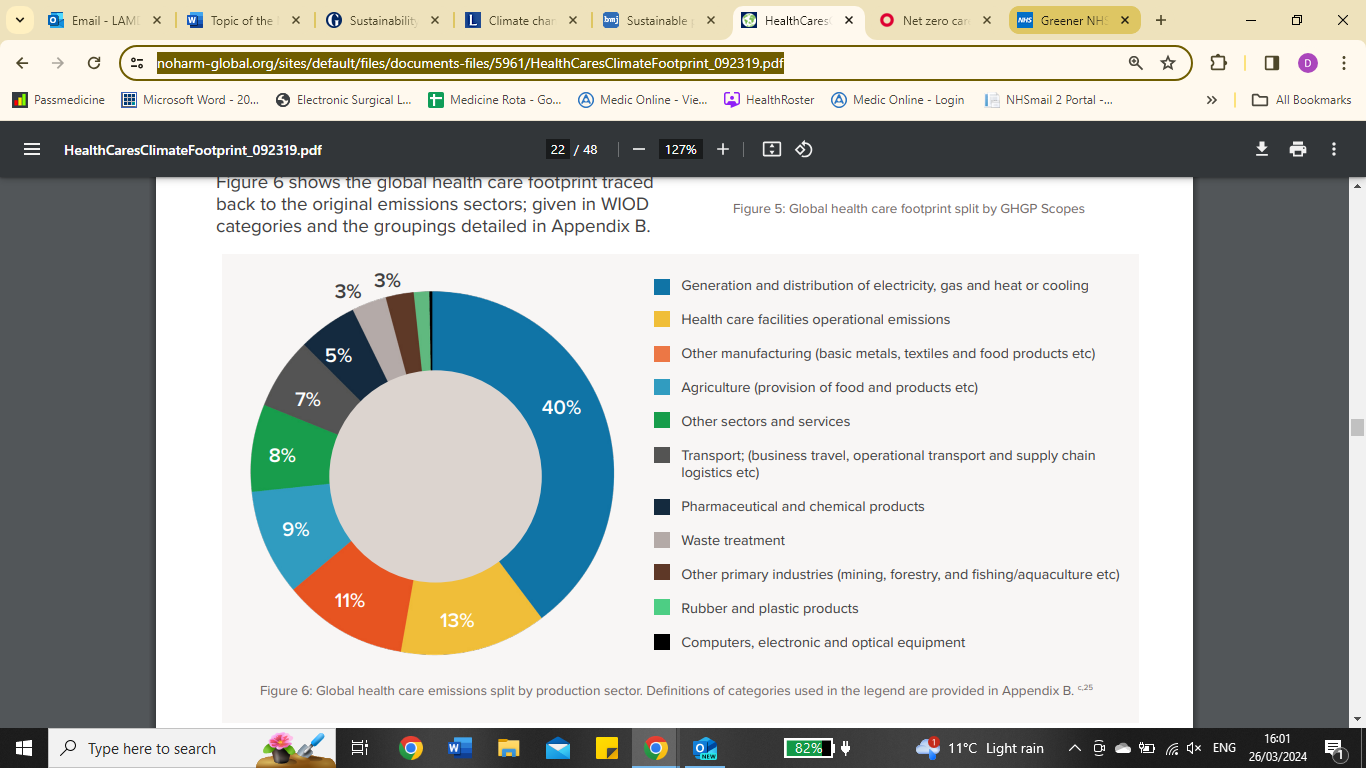 [Speaker Notes: https://noharm-europe.org/content/global/health-care-climate-footprint-report - page 22]
Healthcare’s Carbon Footprint
17% of global healthcare’s carbon footprint comes directly from healthcare facilities 
12% comes from indirect emissions from purchased electricity, steam, cooling, and heating 
71% primarily from the healthcare supply chain
From all of these sources, >50% of the health sectors emissions footprint is due to energy use 
Other significant contributors: agriculture (9%), pharmaceuticals and chemicals  (5%), transport (7%), waste treatment (3%), anaesthetic gases (0.6%), and inhalers (0.3%)
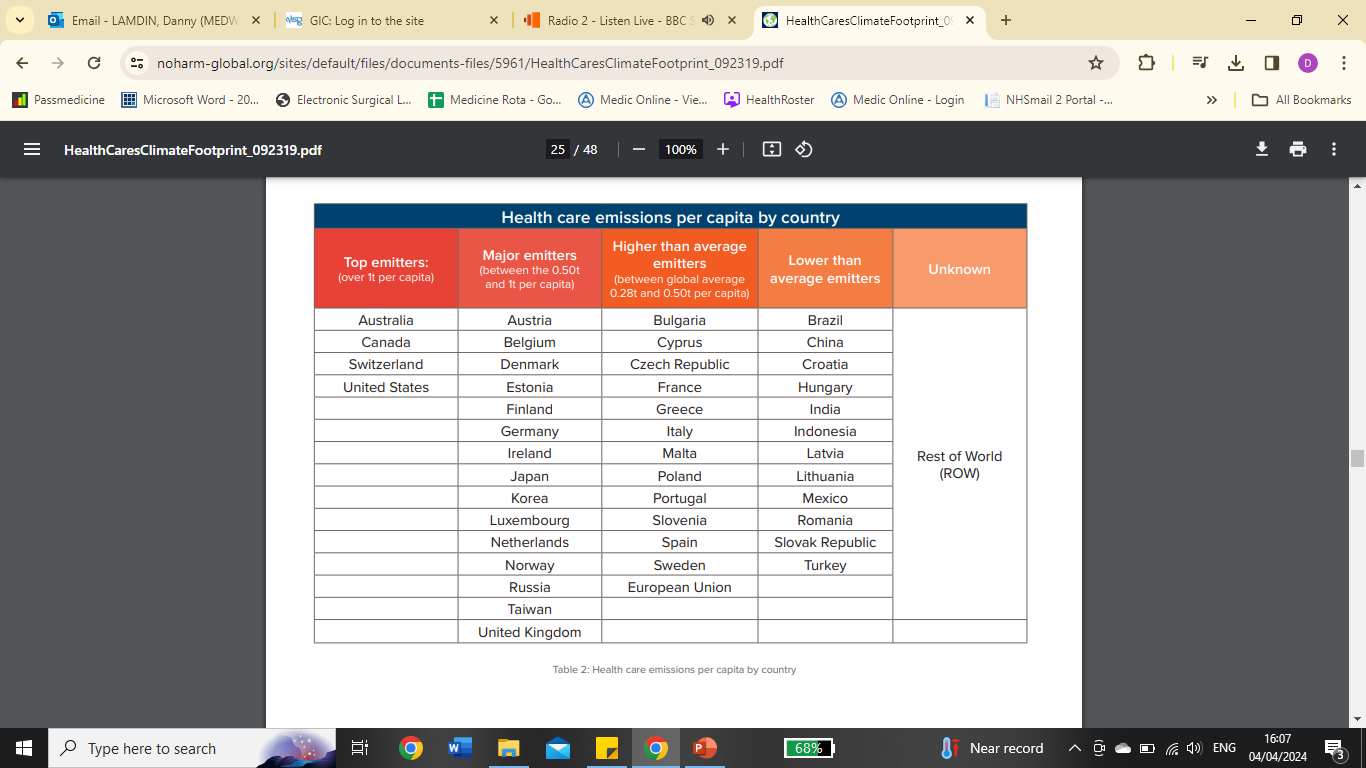 Where does this carbon come from in the NHS?
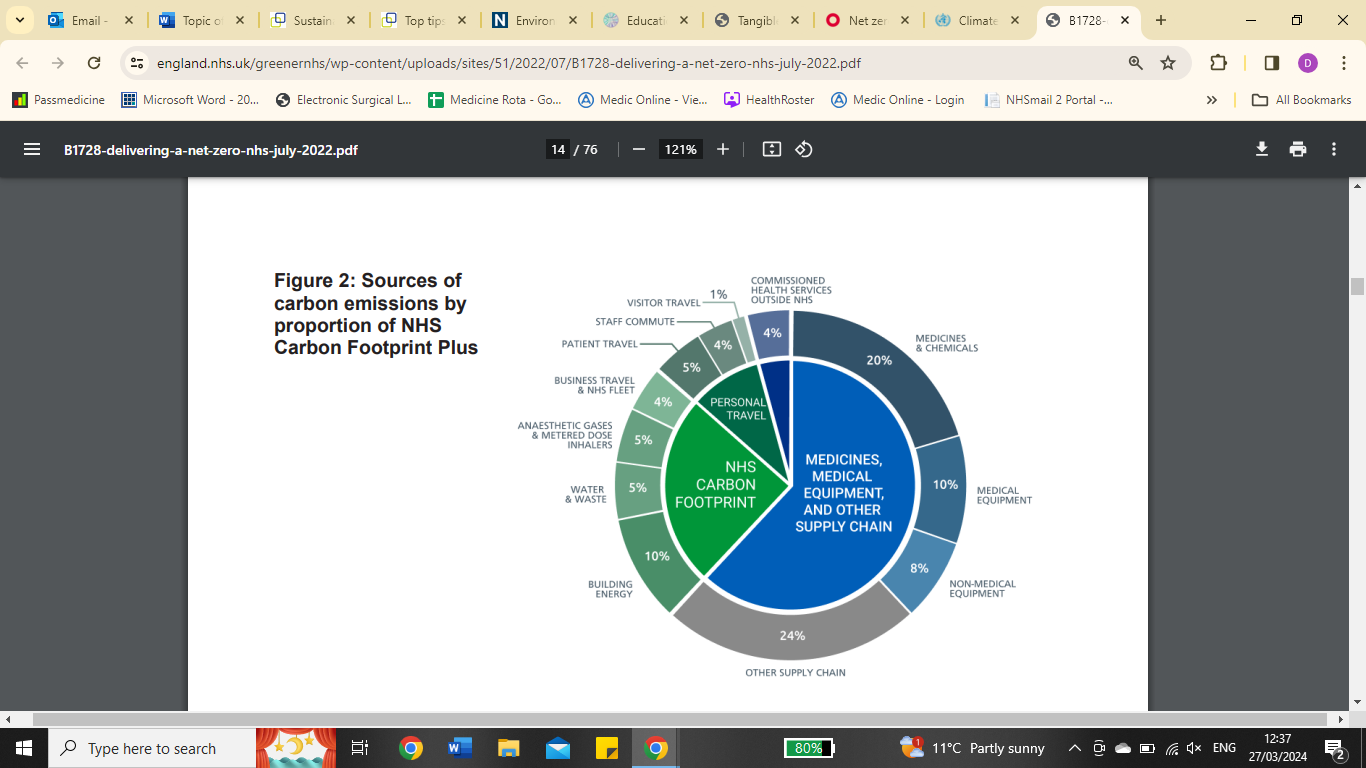 [Speaker Notes: https://www.england.nhs.uk/greenernhs/wp-content/uploads/sites/51/2022/07/B1728-delivering-a-net-zero-nhs-july-2022.pdf - page 14]
Why does this matter?
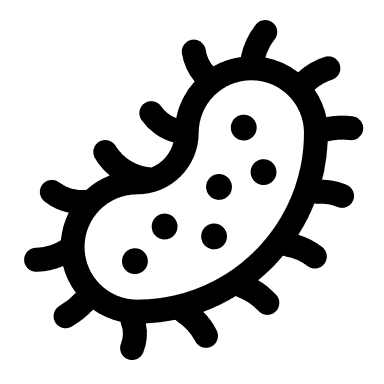 Climate change can have a significantly negative impact on health in a multitude of ways 
Impacts on health include:
Pulmonary and Cardiovascular conditions form air pollution 
Death and illness from increasingly frequent extreme weather events 
Malnutrition – disruption to food systems 
Food/Water/Vector-borne disease 
Mental health issues 
As with most impacts from climate change these are disproportionately felt by the most vulnerable 
2030-2050, climate change is expected to cause 250,000 additional deaths annually from undernutrition, malaria, diarrhoea and heat stress
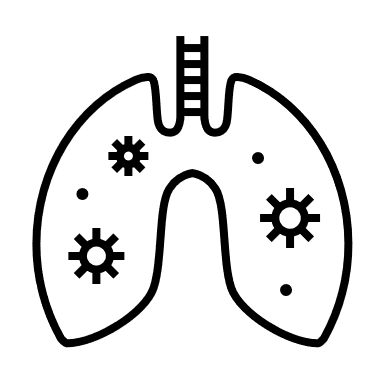 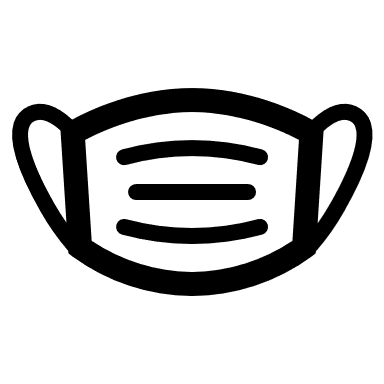 [Speaker Notes: https://www.who.int/news-room/fact-sheets/detail/climate-change-and-health#:~:text=Climate%20change%20is%20impacting%20health,diseases%2C%20and%20mental%20health%20issues.]
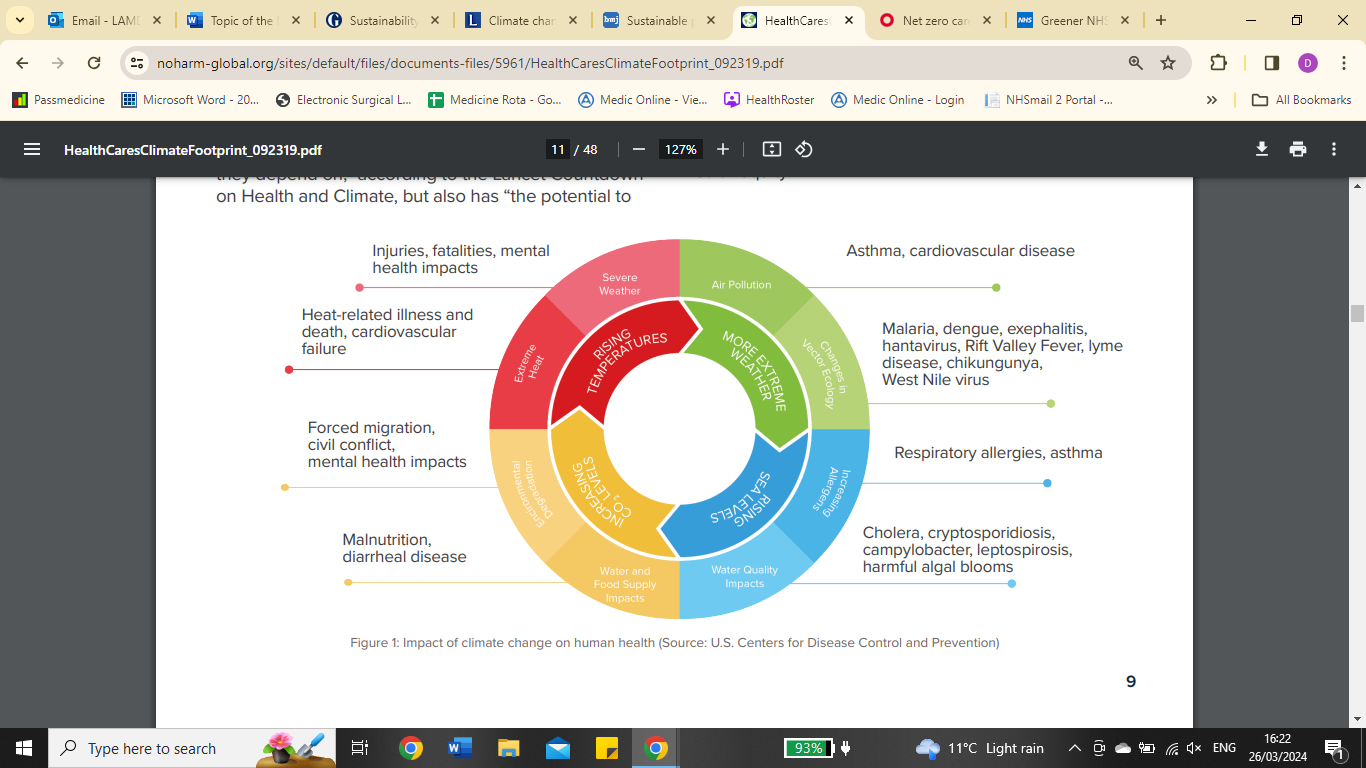 [Speaker Notes: https://noharm-europe.org/content/global/health-care-climate-footprint-report - page 11]
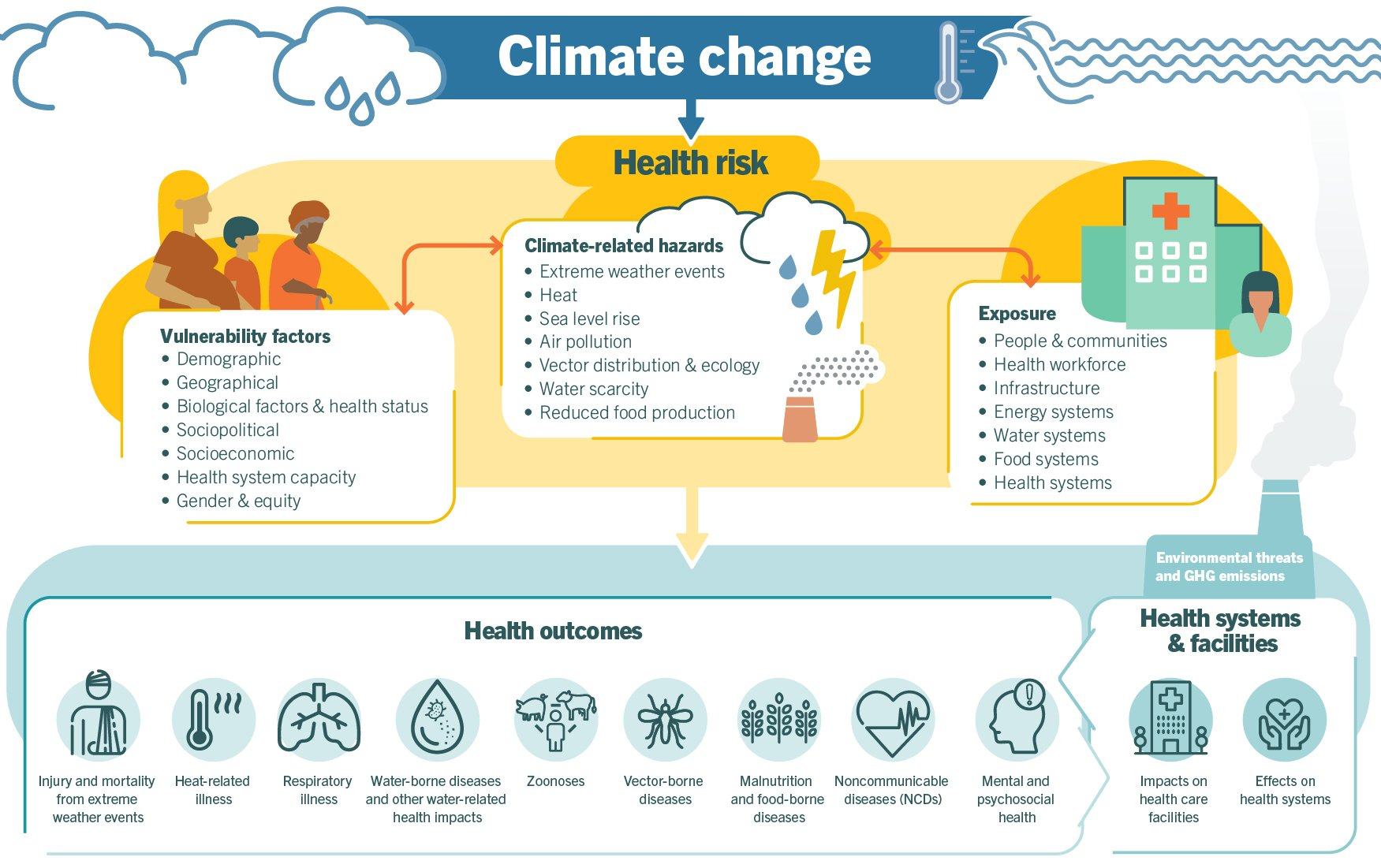 What's being done?
NHS has set a target to be net zero by 2040 for direct emissions 
These targets are based on analysis of current and planned NHS activities, and include assumptions about future innovations 
Greener NHS programme aims to help reach this target
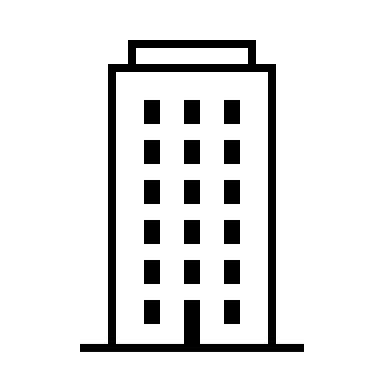 Decarbonising the NHS
Estates and Facilities
Reducing emission from building/repair - use of low-carbon materials
Upgrading hospital buildings/facilities 
Optimise NHS building use 
Onsite renewable energy and heat generation 
Medicines 
Reduction in emissions involved in manufacturer of medicines 
Optimise prescribing 
Substitute medications for low carbon alternatives (e.g. swap anaesthetic gases for TIVA)
Improve waste processes
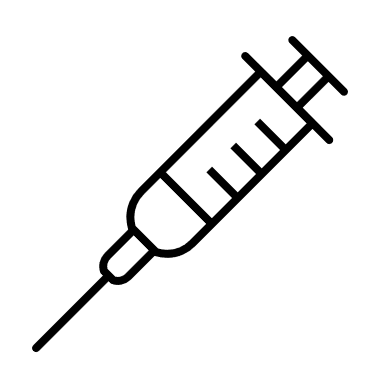 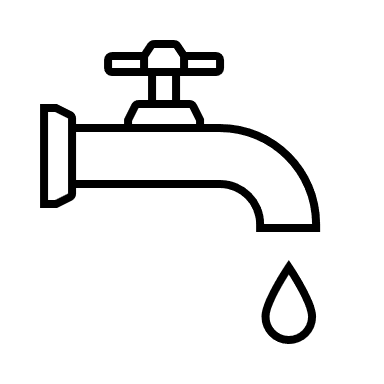 Decarbonising the NHS
Travel and Transport 
Zero-emission vehicles
Reducing unnecessary journeys 
Encourage active forms of travel 
Supply Chain 
More efficient use of supplies 
Low-carbon substitutions 
Product innovation 
Ensuring suppliers decarbonise their processes
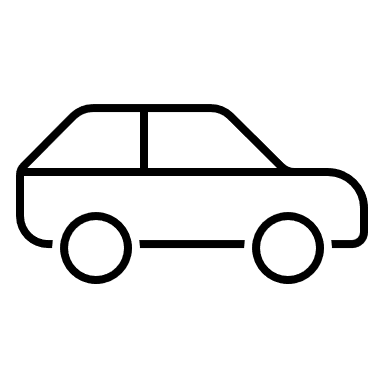 What can you do?
Avoid 
Unnecessary investigations – e.g  spine x-ray for uncomplicated back pain 
Unnecessary treatments - e.g. trial lifestyle interventions before pharmacological for insomnia 
Unnecessary PPE – e.g. do not wear gloves if there isn't exposure to bodily fluids
Low Carbon Alternatives 
Encourage patients to use pills where possible  rather than liquid medications (less waste, longer shelf life)
Switch from IV to oral as soon as possible 
Reuse 
Use reusable PPE and equipment where possible
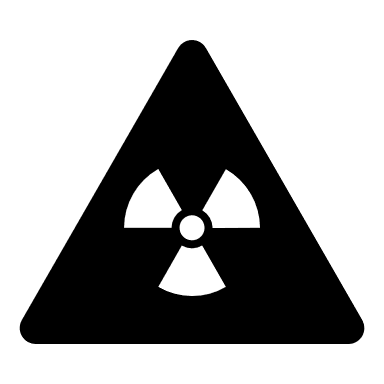 [Speaker Notes: https://sandpit.bmj.com/graphics/2023/tangibleActions-v8/]
What can you do?
Reduce 
Reduce unnecessary medication use (e.g. reduce unnecessary PPI where possible)
Promote social prescribing 
Optimise medication dosing – e.g. switch to OD dosing of oral iron supplements 
Reduce routine inpatient blood testing 
Rationalise surgical  equipment sets
Reduce unnecessary RBC transfusion
Reducing/Substituting use of Nitrous oxide
[Speaker Notes: https://sandpit.bmj.com/graphics/2023/tangibleActions-v8/]
Further Reading
If you would like more information on sustainable healthcare including how to build a net zero NHS, and how to incorperate sustainability into quality improvement projects you can review 'Environmental Sustainability Healthcare Programme' e-learning on elfh
https://www.e-lfh.org.uk/programmes/environmentally-sustainable-healthcare/
References
Bosurgi R. Climate crisis: healthcare is a major contributor, global report finds BMJ 2019; 366 :l5560 doi:10.1136/bmj.l5560
Healthcare Climate Footprint Report by Healthcare without harm 
Deliver a 'Net Zero' National Health Service by NHS England 
Climate change by World Health Organisation. Available at: https://www.who.int/news-room/fact-sheets/detail/climate-change-and-health#:~:text=Climate%20change%20is%20impacting%20health,diseases%2C%20and%20mental%20health%20issues 
Tangible Actions for Sustainable Healthcare by BMJ. Available at: https://sandpit.bmj.com/graphics/2023/tangibleActions-v8/